ПАМЯТКА для работающих членов профсоюзов о деятельности страховых представителей в медицинских организациях при оказании медицинской помощи по полису ОМС
1
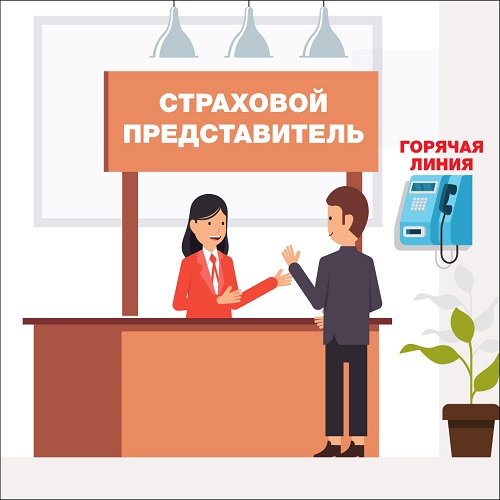 За помощью в отстаивании прав пациента
ОБРАЩАЙТЕСЬ в профсоюзный комитет
Вашей первичной организации!
(см. «Памятку для работающих членов профсоюзов об оказании медицинской помощи по полису ОМС»).
Трехуровневая система страховых представителей страховой медицинской организации
2
В зависимости от компетенции и сложности решаемых проблем 
в области обязательного медицинского страхования:
СП1 уровня – специалист контакт-центра
предоставление по устным обращениям застрахованных информации справочно-консультационного характера
оказание оперативной практической помощи по защите прав застрахованных
СП 2 уровня – квалифицированный сотрудник
организация работы с застрахованными по информированию и сопровождению при оказании медицинской помощи, в т.ч. профилактических мероприятий
защита прав и законных интересов застрахованных
СП 3 уровня – высококвалифицированный врач-эксперт
информирует застрахованных о необходимости своевременного обращения в медицинские организации с целью формирования приверженности к лечению и предотвращения ухудшения состояния здоровья
контролирует качество и своевременность диспансерного наблюдения и плановых госпитализаций пациентов с хроническими заболеваниями
защищает права застрахованных
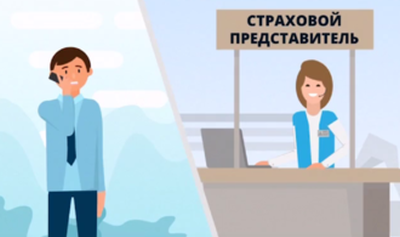 Страховой представитель 2 уровня. Функциональные обязанности.
3
Страховой представитель 2 уровня может осуществлять свою деятельность как в страховой компании, так и непосредственно, в медицинской организации в соответствии с утвержденным графиком работы и выполняет следующие функции:
отвечает по вопросам соблюдения прав при оказании медицинской помощи, доступности и качества медицинской помощи
принимает обращения граждан по вопросам ОМС
организует и участвует в рассмотрении обращений граждан
выявляет случаи неудовлетворенности доступностью и качеством оказанной медицинской помощи опросом и анкетированием застрахованных лиц
предпринимает при рассмотрении обращений граждан действия, направленные на соблюдение их прав, доступность и качество медицинской помощи
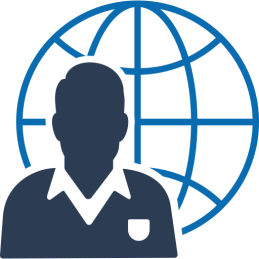 4
Страховой представитель 2 уровняв медицинской организации в процессе работы взаимодействует с:
застрахованными гражданами
администрацией и уполномоченными сотрудниками медицинской организации и иных медорганизаций
страховыми представителями - первого- второго
- третьего уровня СМО
уполномоченным сотрудником ТФОМС
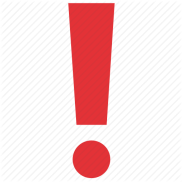 Важно
5
Страховой представитель
отвечает на вопросы застрахованных граждан с полисом любой СМО, независимо от страховой принадлежности
гражданам, застрахованным в других СМО оказывает содействие в маршрутизации для регистрации обращений в СМО, застрахованным лицом которой является гражданин
организует рассмотрение обращений граждан, застрахованных в СМО, сотрудником которой он является
в случаях поступления обращений от лиц, застрахованных в других субъектах РФ, переадресовывает обращение в филиал СМО, в которой застрахован гражданин, расположенный на территории субъекта РФ, а при отсутствии филиала СМО – в ТФОМС
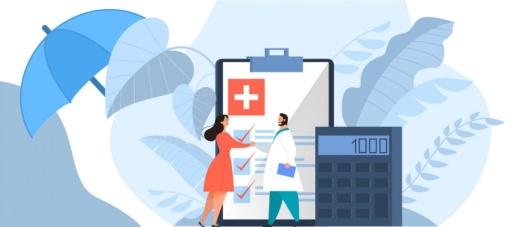 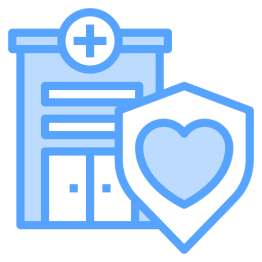 Страховая медицинская организация:
6
обеспечивает страхового представителя в медицинской организации вне зависимости от формы организации работы (пост или визит)
средствами телекоммуникационной связи (позволяющими гражданам оперативно связаться со страховыми представителями первого уровня, получить консультацию, передать обращение или жалобу)
При размещении средств оперативной телекоммуникационной связи в медицинской организации СМО может не направлять в медицинскую организацию страхового представителя с визитами по графику
Для определения времени работы страхового представителя в медорганизации учитываются следующие параметры:
7
тип медорганизации
группа, к которой относится медорганизация в зависимости от посещаемости застрахованными лицами в смену или коечного фонда
участие медорганизации в проекте «Бережливая поликлиника»
время наибольшей нагрузки (посещений застрахованными лицами медорганизации)
доля застрахованных лиц СМО, прикрепленных к медорганизации, в общем числе прикрепленных к медорганизации лиц
доля застрахованных лиц на территории административно-территориальной единицы субъекта РФ
количество обоснованных жалоб, поступивших в СМО и ТФОМС на деятельность медорганизации и на качество оказываемой медпомощи в данной медорганизации
График работы страховых представителей ежеквартально согласовывается СМО с медорганизацией и направляется в уведомительном порядке в ТФОМС
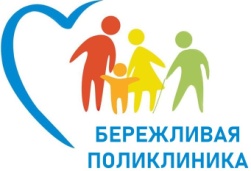 Организация работы страховых представителей в поликлиниках, участвующих в реализации проекта «Бережливая поликлиника»
8
Проект «Бережливая поликлиника» - совместный проект Минздрава России и Государственной корпорации «Росатом», целями которого являются:
повышение доступности медицинской помощи
комфортная и дружелюбная атмосфера
разделение потоков больных и здоровых пациентов
упрощение записи на прием
сокращение времени ожидания приема
повышение качества пространства
Для организации работы страховых представителей в поликлиниках, участвующих в реализации проекта «Бережливая поликлиника» СМО организуют пост с установлением соответствующего графика работы страховых представителей различных СМО
Страховой представитель еженедельно обязан проводить опрос граждан в целях оценки удовлетворенности прикрепленного населения работой медицинской организации и качеством оказанной медицинской помощи
9
Важно!
С 1 декабря 2022 года СМО перестали выдавать гражданам бумажные/пластиковые полисы, вместо них теперь формируются уникальные номера-записи в ГИС ОМС
Данные всех, кто застрахован по ОМС, автоматически переносятся в Единый регистр застрахованных лиц (ЕРЗ)
Полученные ранее полисы ОМС (бумажные/пластиковые) выдаваться больше не будут, но продолжат действовать и замены не требуют
Все новорожденные с 1 декабря 2022 года автоматически вносятся в ЕРЗ на основании свидетельства о рождении, выданного органами ЗАГС
При обращении за медицинской помощью вы можете предъявить по своему выбору: 
 полис ОМС;
 выписку из ЕРЗ; 
 документ, удостоверяющий личность (паспорт гражданина России, для детей до 14 лет – свидетельство о рождении)
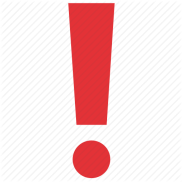 При изменении персональных данных необходимо уведомить об этом Вашу СМО!
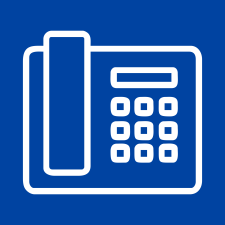 Каналы связи со страховыми представителями:
10
по номеру телефона, указанному на полисе ОМС
в медицинских организациях в определенные часы, указанные на сайте СМО
по стационарному телефону, установленному в медицинской организации для прямой оперативной связи со страховым представителем
непосредственно в офисе страховой компании
В случае возникновения разногласий по вопросам работы страховых представителей – обращаться в ТФОМС, который обязан принять все меры к их разрешению